The Prettiest Axiomatization of Discounted Expected Utility, the Deceptive Beautyof Monotonicity, and the Million-Dollar Question: Row-first or            Column-First?
Peter P. Wakker
(& Chen Li & Kirsten Rohde)
13 July, 2022FURGhent
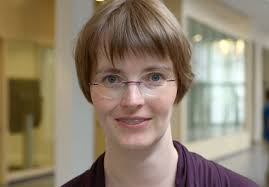 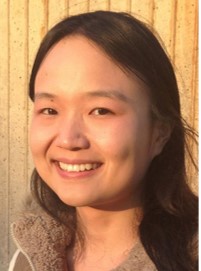 Topic: optimizing over two or more components.
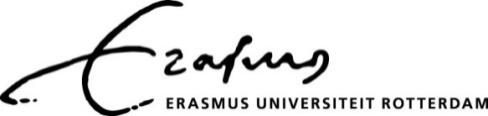 Erasmus University Rotterdam
[Speaker Notes: Alicante, 28 Apr. 2022, 45 minutes. Paradoxical theorem took 17 minutes. I had to skip Sec. 2.6 (diagnoses & remedies).


China, 18May2022: I used an hour presentation time up to and including Section 2.5. Paradoxical Ttm took about half an hour. 

Said only few words about Section 2.6 Sec. 2.6 (diagnoses & remedies) and rest.

Felt it too specialized and on separability too long theoretically, with too unclear why practically important.]
Outline
§1. Axiomatization of DEU
§1.1. The most-falsified model ever
§1.2. The standard (nonobjectionable) axioms
§1.3. The critical (objectionable!) axioms
§1.4. A paradoxical theorem
§2. Generalizations
§2.1. Digression on separability (only 1 component)
§2.2. Separability for two components
§2.3. A shocking theorem
§3. Variation & Remedies
§3.1. Trouble for recursive formulas; bifurcation
§3.2. Examples
§3.3. Diagnoses & remedies
§4. Applications
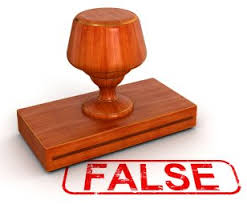 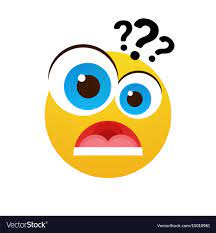 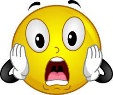 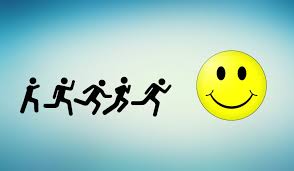 2
Nowadays: many studies into time & risk jointly.
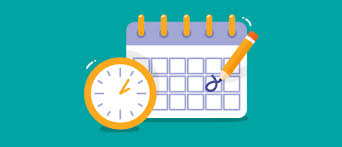 ...
...
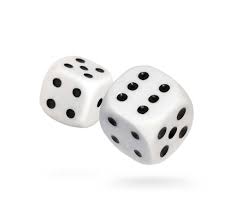 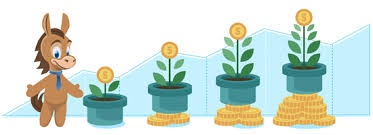 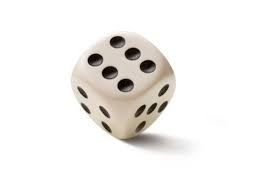 Called risky outcome stream.
3
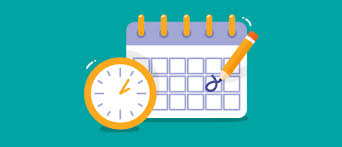 ...
...
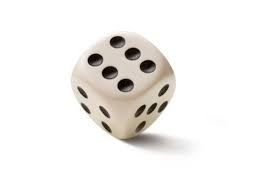 4
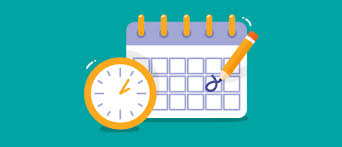 ...
...
.  .  .
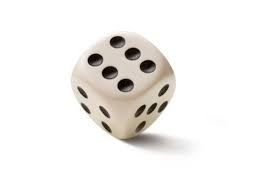 5
<
<
<
>
>
>
Discounted expected utility:
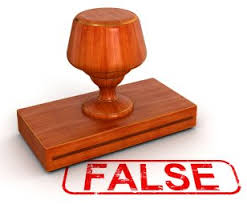 Most-falsified model ever!
Expected utility for risk:
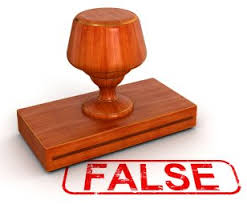 Discounted utility:
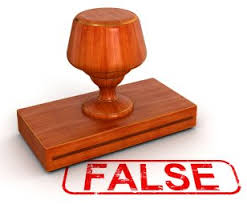 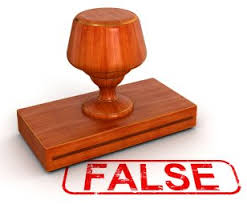 6
Outline
§1. Axiomatization of DEU
§1.1. The most-falsified model ever
§1.2. The standard (nonobjectionable) axioms
§1.3. The critical (objectionable!) axioms
§1.4. A paradoxical theorem
§2. Generalizations
§2.1. Digression on separability (only 1 component)
§2.2. Separability for two components
§2.3. A shocking theorem
§3. Variation & Remedies
§3.1. Trouble for recursive formulas; bifurcation
§3.2. Examples
§3.3. Diagnoses & remedies
§4. Applications
7
weak ordering;
continuity;
outcome monotonicity;
lottery monotonicity;
stream monotonicity.
8
Outline
§1. Axiomatization of DEU
§1.1. The most-falsified model ever
§1.2. The standard (nonobjectionable) axioms
§1.3. The critical (objectionable!) axioms
§1.4. A paradoxical theorem
§2. Generalizations
§2.1. Digression on separability (only 1 component)
§2.2. Separability for two components
§2.3. A shocking theorem
§3. Variation & Remedies
§3.1. Trouble for recursive formulas; bifurcation
§3.2. Examples
§3.3. Diagnoses & remedies
§4. Applications
9
10
Outline
§1. Axiomatization of DEU
§1.1. The most-falsified model ever
§1.2. The standard (nonobjectionable) axioms
§1.3. The critical (objectionable!) axioms
§1.4. A paradoxical theorem
§2. Generalizations
§2.1. Digression on separability (only 1 component)
§2.2. Separability for two components
§2.3. A shocking theorem
§3. Variation & Remedies
§3.1. Trouble for recursive formulas; bifurcation
§3.2. Examples
§3.3. Diagnoses & remedies
§4. Applications
11
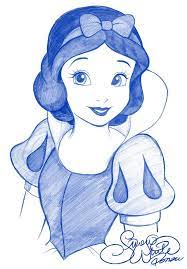 Theorem 1. Equivalent are:
Discounted expected utility holds.
- Weak ordering, - continuity, - outcome monotonicity,- stream monotonicity, - lottery monotonicity.
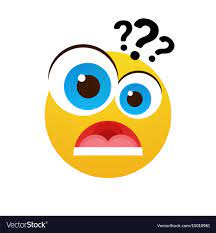 More general (but less pretty): Mongin & Pivato (2015)
12
Outline
§1. Axiomatization of DEU
§1.1. The most-falsified model ever
§1.2. The standard (nonobjectionable) axioms
§1.3. The critical (objectionable!) axioms
§1.4. A paradoxical theorem
§2. Generalizations
§2.1. Digression on separability (only 1 component)
§2.2. Separability for two components
§2.3. A shocking theorem
§3. Variation & Remedies
§3.1. Trouble for recursive formulas; bifurcation
§3.2. Examples
§3.3. Diagnoses & remedies
§4. Applications
13
Outline
§1. Axiomatization of DEU
§1.1. The most-falsified model ever
§1.2. The standard (nonobjectionable) axioms
§1.3. The critical (objectionable!) axioms
§1.4. A paradoxical theorem
§2. Generalizations
§2.1. Digression on separability (only 1 component)
§2.2. Separability for two components
§2.3. A shocking theorem
§3. Variation & Remedies
§3.1. Trouble for recursive formulas; bifurcation
§3.2. Examples
§3.3. Diagnoses & remedies
§4. Applications
14
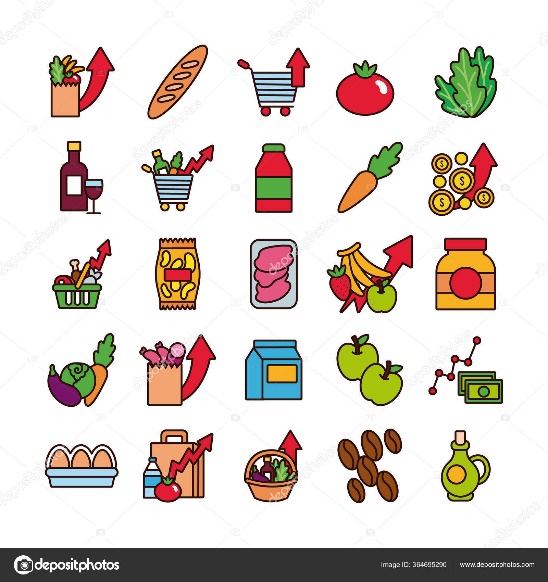 15
Weak separability: each single attribute is separable.
Implied by monotonicity;
so, weak!?
16
Behavioral models operate in “middle ground.”
weak separability satisfied; complete separability not, so, there are “interactions.”
Middle ground:
17
Middle-ground; (interactions; behavioral)
Weak separability
Complete separability
’79 OPT
Edwards’55,
Handa’78
Stoch. dominance
EU
Non-EU (RDU, 
’92 PT, DA, …)
Fairness; sequencing  effects …
18
Outline
§1. Axiomatization of DEU
§1.1. The most-falsified model ever
§1.2. The standard (nonobjectionable) axioms
§1.3. The critical (objectionable!) axioms
§1.4. A paradoxical theorem
§2. Generalizations
§2.1. Digression on separability (only 1 component)
§2.2. Separability for two components
§2.3. A shocking theorem
§3. Variation & Remedies
§3.1. Trouble for recursive formulas; bifurcation
§3.2. Examples
§3.3. Diagnoses & remedies
§4. Applications
19
Our general approach: components can be just anything.
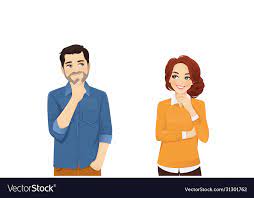 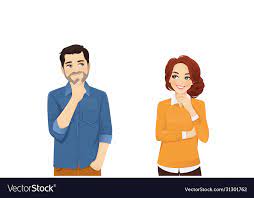 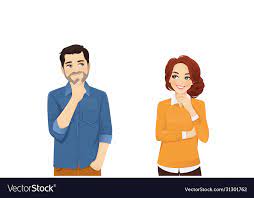 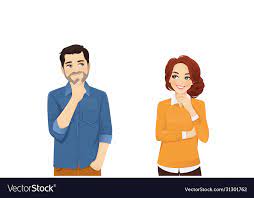 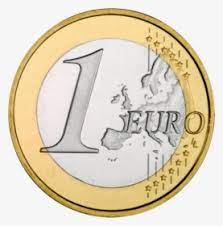 1
1
0
1
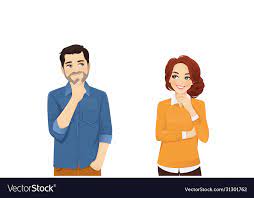 1
0
0
0
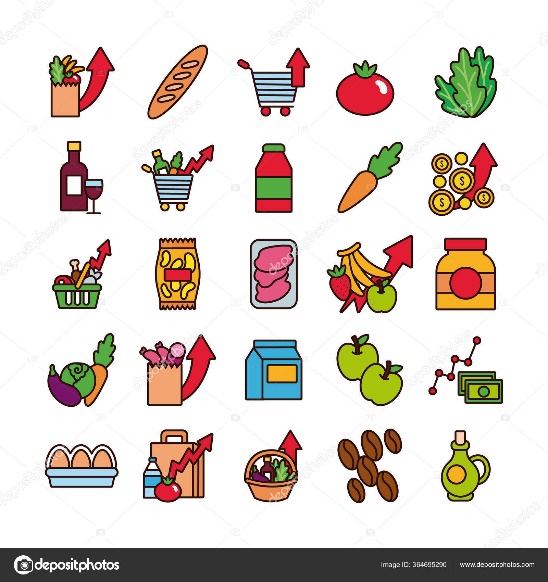 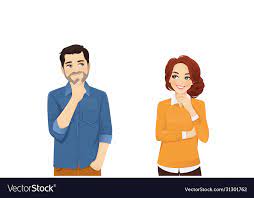 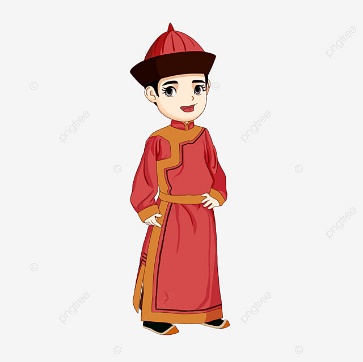 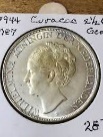 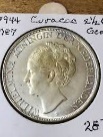 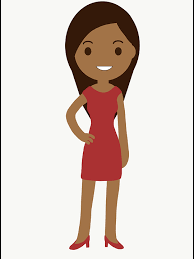 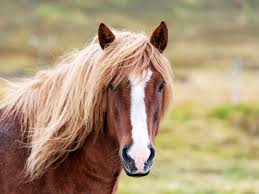 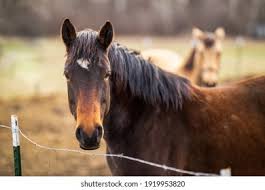 2
1
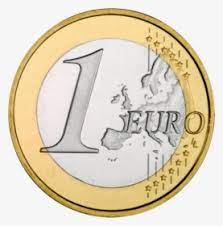 20
...
...
21
Weak separability for rows-product: 
every single row is separable 
(row-monotonicity).
Weak separability for columns-product: 
every single column is separable 
(column-monotonicity).
Complete separabilities: similar.
Middle ground: the two weak separabilities hold, but the two complete separabilities do not.
22
Outline
§1. Axiomatization of DEU
§1.1. The most-falsified model ever
§1.2. The standard (nonobjectionable) axioms
§1.3. The critical (objectionable!) axioms
§1.4. A paradoxical theorem
§2. Generalizations
§2.1. Digression on separability (only 1 component)
§2.2. Separability for two components
§2.3. A shocking theorem
§3. Variation & Remedies
§3.1. Trouble for recursive formulas; bifurcation
§3.2. Examples
§3.3. Diagnoses & remedies
§4. Applications
23
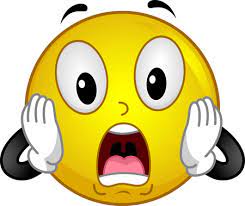 When discovered?
24
1948!
Nataf, André (1948) “Sur la Possibilité de Construction de Certain Macromodèles,” Econometrica 16, 232–244.
He considered macro-micro aggregation of production processes:
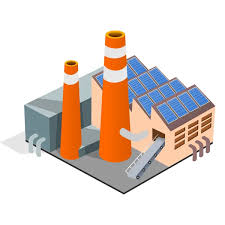 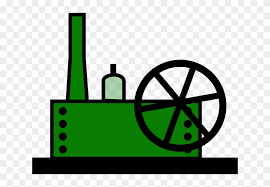 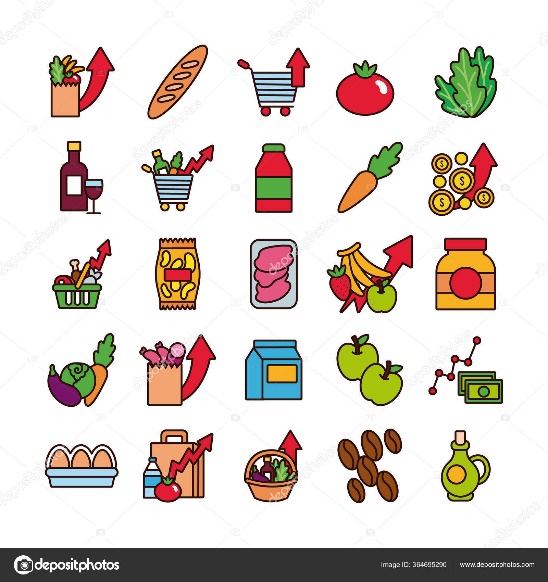 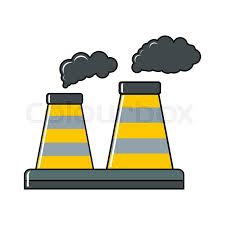 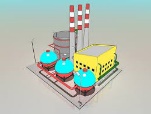 25
Nataf explains paradox of DEU theorem.
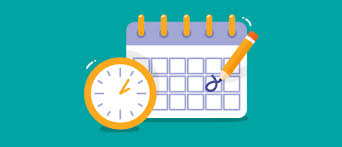 ...
...
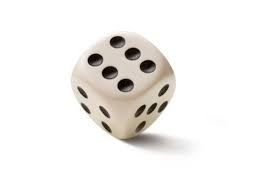 “Monotonicity” is deceptive.
Nataf has enormous further implications.(no middle ground …).
26
Outline
§1. Axiomatization of DEU
§1.1. The most-falsified model ever
§1.2. The standard (nonobjectionable) axioms
§1.3. The critical (objectionable!) axioms
§1.4. A paradoxical theorem
§2. Generalizations
§2.1. Digression on separability (only 1 component)
§2.2. Separability for two components
§2.3. A shocking theorem
§3. Variation & Remedies
§3.1. Trouble for recursive formulas; bifurcation
§3.2. Examples
§3.3. Diagnoses & remedies
§4. Applications
27
Outline
§1. Axiomatization of DEU
§1.1. The most-falsified model ever
§1.2. The standard (nonobjectionable) axioms
§1.3. The critical (objectionable!) axioms
§1.4. A paradoxical theorem
§2. Generalizations
§2.1. Digression on separability (only 1 component)
§2.2. Separability for two components
§2.3. A shocking theorem
§3. Variation & Remedies
§3.1. Trouble for recursive formulas; bifurcation
§3.2. Examples
§3.3. Diagnoses & remedies
§4. Applications
28
Recursive evaluation, row-first:
. . .
. . .
...
...
All str. increasing & continuous.
Implies row-monotonicity!
Column-first: analogous;implies column-monotonicity.
29
Row-monotonicity
...
...
Complete separability
...
=
Weak separability
Column-monotonicity
Bifurcation!
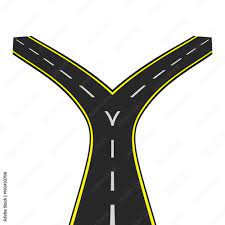 30
Outline
§1. Axiomatization of DEU
§1.1. The most-falsified model ever
§1.2. The standard (nonobjectionable) axioms
§1.3. The critical (objectionable!) axioms
§1.4. A paradoxical theorem
§2. Generalizations
§2.1. Digression on separability (only 1 component)
§2.2. Separability for two components
§2.3. A shocking theorem
§3. Variation & Remedies
§3.1. Trouble for recursive formulas; bifurcation
§3.2. Examples
§3.3. Diagnoses & remedies
§4. Applications
31
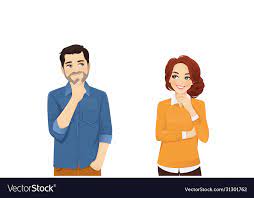 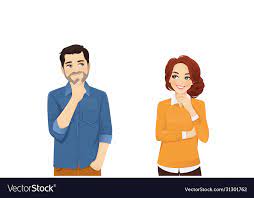 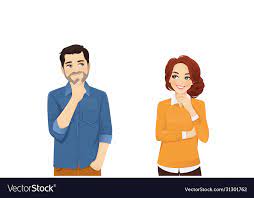 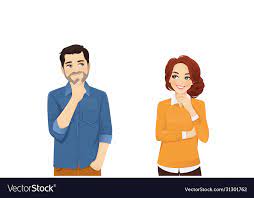 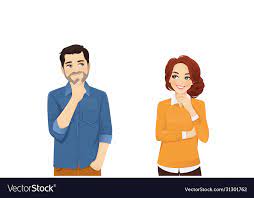 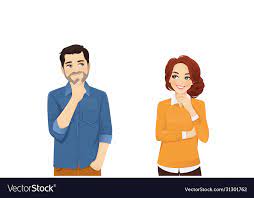 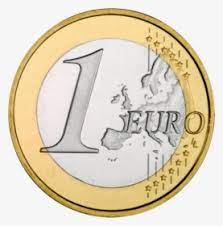 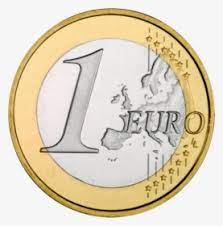 1
1
1
0
0
1
0
0
Column-monotonic: all is fair.
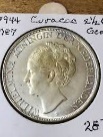 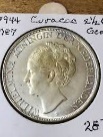 Row-monotonic: right fair, left unfair.
32
1
1
0
1
1
0
0
0
Column-monotonic: all is unambiguous.
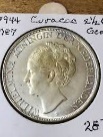 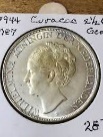 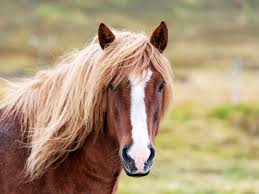 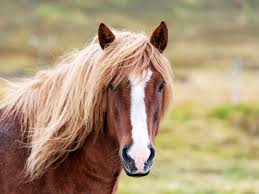 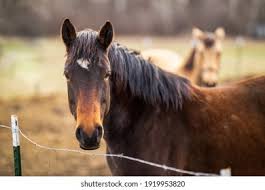 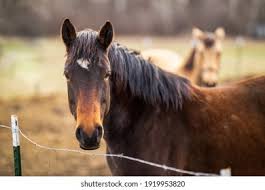 Row-monotonic: right unambiguous; left ambiguous.
2
2
1
1
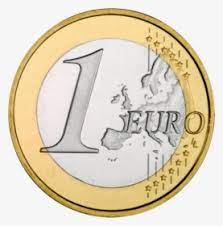 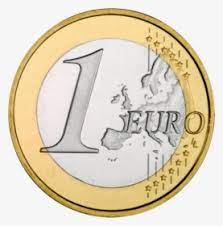 33
Outline
§1. Axiomatization of DEU
§1.1. The most-falsified model ever
§1.2. The standard (nonobjectionable) axioms
§1.3. The critical (objectionable!) axioms
§1.4. A paradoxical theorem
§2. Generalizations
§2.1. Digression on separability (only 1 component)
§2.2. Separability for two components
§2.3. A shocking theorem
§3. Variation & Remedies
§3.1. Trouble for recursive formulas; bifurcation
§3.2. Examples
§3.3. Diagnoses & remedies
§4. Applications
34
35
The framing diagnosis/remedy:
...
...
...
...
...
...
...
...
36
Timing remedy
Partial-info remedy
37
Outline
§1. Axiomatization of DEU
§1.1. The most-falsified model ever
§1.2. The standard (nonobjectionable) axioms
§1.3. The critical (objectionable!) axioms
§1.4. A paradoxical theorem
§2. Generalizations
§2.1. Digression on separability (only 1 component)
§2.2. Separability for two components
§2.3. A shocking theorem
§3. Variation & Remedies
§3.1. Trouble for recursive formulas; bifurcation
§3.2. Examples
§3.3. Diagnoses & remedies
§4. Applications
38
Random incentive system, illustrated by hedging under ambiguity
Fair coin will be flipped: Heads or Tails?
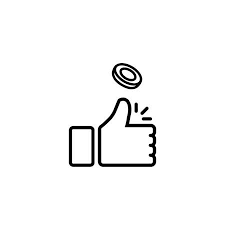 Ball from ambiguous urn: Black or Red?
Ambiguous urn A
100–?
?
100 R&B 
in unknown 
proportion
39
40
101
0
101
0
0
101
0
101
100
0
0
100
0
0
100
100
41
Other discussions amounting to our million-dollar question and its remedies:
- RIS in general- Equality in welfare: ex-ante vs. ex-post fairness  (Harsanyi …)- Correlation-preference in intertemporal choice- Multivariate risk aversion- Monotonicity in Anscombe-Aumann framework- Monotonicity in smooth model of ambiguity
42
Conclusion

Watch out for monotonicity!
43
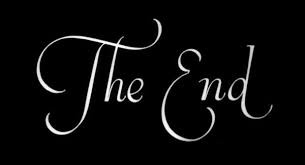 44